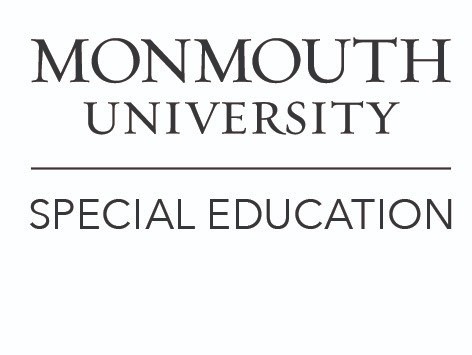 Positive Reinforcement Strategies
Anastasia Sciorra
Monmouth University
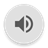 Methods
Searched for articles in ERIC and EBSCO that involved using positive reinforcement with students with disabilities in an early childhood setting
Limitations
Location of the studies that were conducted and the participants
More studies were done using class-wide interventions that involved using praise, hard to find single studies  just using
verbal praise in the classroom
Read and reviewed each article searching for the most beneficial strategies
Discussion
The research and studies showed that using positive reinforcement strategies in early childhood classrooms and preschool students with disabilities were beneficial and decreased problem behaviors
Key terms used were positive reinforcement, early childhood, special education, rewards, praise
Findings: Themes
Background
When teachers used positive reinforcement such as verbal praise, rewards, and class-wide interventions in the classroom, it helped reinforce appropriate behavior, increase social skills, and strengthen self-control
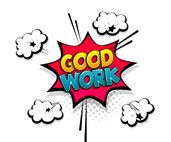 Verbal reinforcement & praise
Studies have shown that praise is likely to increase appropriate behavior and increase compliance in the classroom (Sabey et al., 2021)
Teacher praise is an effective strategy that can decrease inappropriate and disruptive behavior among preschool aged children
(Floress et al., 2017)
Positive reinforcement such as verbal praise and tangible rewards are often used in early childhood classrooms to encourage appropriate behavior.
Studies that were done on a variety of students and thoroughly explained the students’ disabilities, sex, age, and demographics.
Early childhood teachers should use positive reinforcement to support the students’ learning and behavioral needs (Hardy et al., 2020)
Studies focused on public school setting instead of private schools
More studies sould be done on female students and students with ADHD
9.5% to 19.5% of preschool students have emotional and behavioral disorders (Hardy et al., 2020)
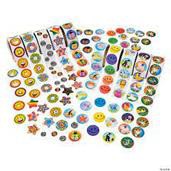 Tangible rewards
A study using tangible rewards resulted in a decrease of disruptive behaviors in a preschool circle time (Daddario et al., 2007)
Motivation by rewards is important in the development and learning of all students, especially students with disabilities (Diamond et al., 2016)
Positive reinforcement helps teach students with disabilities appropriate behaviors (Hardy et al., 2020)
Implications
Purpose
What are the most effective positive reinforcement strategies to use in the classroom for early childhood students with disabilities?
To help the education field be aware of positive reinforcement strategies that can be beneficial in the early childhood setting and with young children with disabilities
Continue the research in more private early childhood schools and daycares where many young children attend
Class-Wide Intervention Programs
A study concluded that the use of BEST with preschool aged children with disabilities showed an increase in appropriate student behavior and student engagement (Conroy et al., 2013)
A study using PWPBS in 6 preschool Head Start classes showed a decrease in inappropriate student behavior (Snell et al., 2013)
More research should be done on female students and children that have ADHD.